ТЕМА 14ВИТРАТИ НА ВИРОБНИЦТВО ТА РЕАЛІЗАЦІЮ ПРОДУКЦІЇ
Усі витрати підприємства поділяються на:
операційні (поточні) - це витрати операційної діяльності підприємства, тобто його основної діяльності, пов’язаної з виробництвом та реалізацією продукції, яка забезпечує основну частку його доходу;
інвестиційні - це витрати, пов’язані з довгостроковими вкладеннями підприємством свого капіталу з метою отримання прибутку (капітальне будівництво, реконструкція підприємства, розширення виробництва, придбання довгострокових цінних паперів та ін.
фінансові - це витрати нас сплату відсотків за отримані кредити, позики; на сплату коштів фінансовим посередникам за розміщення на первинному ринку цінних паперів (акцій, облігацій), витрати на емісію тощо
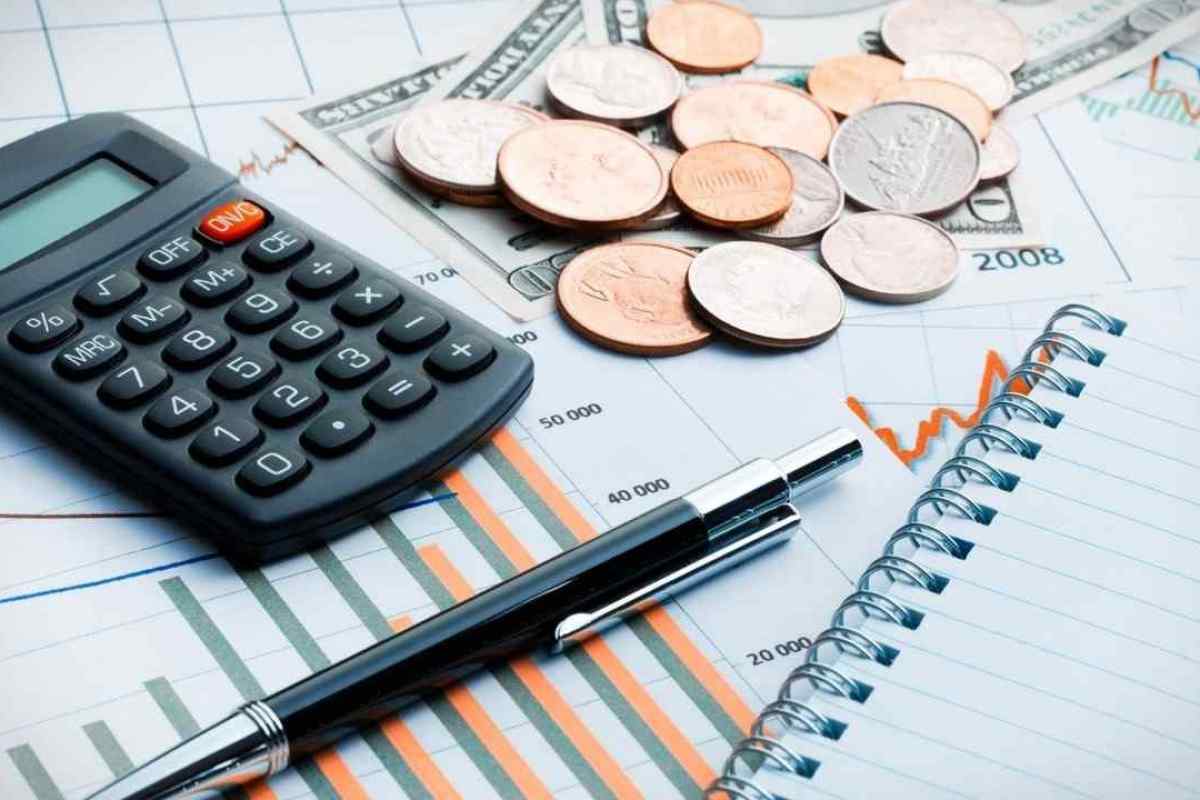 Крім такого поділу, витрати можуть бути бухгалтерськими та економічними. Бухгалтерські витрати відображають реальні суми фактично здійснених підприємством витрат на придбання сировинно-матеріальних ресурсів, виплату заробітної плати, нарахування амортизації, здійснення орендних платежів та ін. Економічні витрати, крім бухгалтерських, включають неявні витрати підприємства, його власника у вигляді використовуваних землі, приміщень, інших власних активів, на які він формально не несе грошових витрат. 

Найбільшими за питомою вагою і найскладнішими за структурою є операційні (поточні) витрати підприємства. Вони класифікуються за низкою ознак.
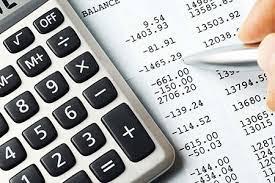 Операційні (поточні) витрати підприємства:
1. напрям витрат:
витрати на виробництво
адміністративні витрати
витрати на збут
інші операційні витрати
2. ступінь однорідності:
прості (одноелементні)
комплексні
3. спосіб віднесення на окремі види продукції:
прямі
непрямі
4. зв’язок з обсягом виробництва:
постійні
змінні
5. економічний зміст та місце виникнення:
елементи витрат
статті витрат
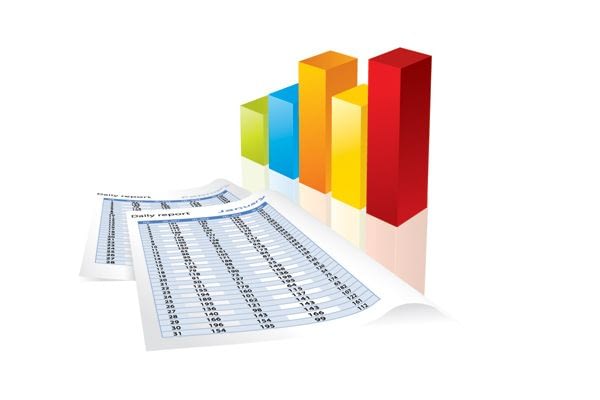 За економічними елементами витрати формуються відповідно до їх економічного змісту. Вони є однаковими для всіх галузей і на їх основі складається кошторис витрат на виробництво.
Елементи витрат на виробництво включають:
Матеріальні витрати (сировина, матеріали, комплектуючі, напівфабрикати, паливо, енергія, тара); віднімається вартість повернутих відходів.
Оплата праці (всі форми основної заробітної плати штатного і позаштатного виробничого персоналу підприємства).
Єдиний соціальний внесок (включаються відрахування до Пенсійного фонду на пенсійне забезпечення, до фондів страхування на випадок безробіття, тимчасової втрати працездатності, від нещасних випадків на виробництві; розмір нарахувань встановлюється у відсотках від витрат на оплату праці).
Амортизація основних, фондів (амортизаційні відрахування за встановленими нормами від їх вартості, інших необоротних матеріальних активів та нематеріальних активів).
Інші операційні витрати (вартість робіт, послуг сторонніх підприємств, сума податків, зборів, крім податків на прибуток, втрати від курсових різниць, знецінення запасів, псування цінностей, сума фінансових санкцій тощо).
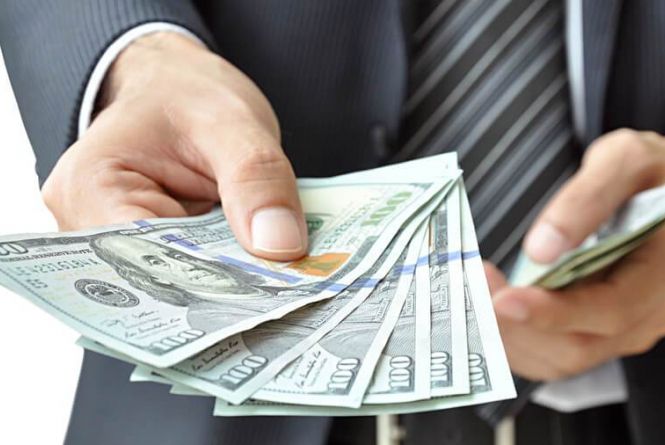 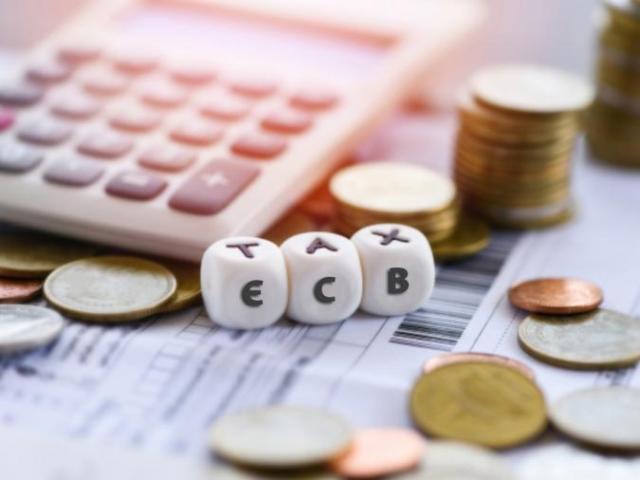 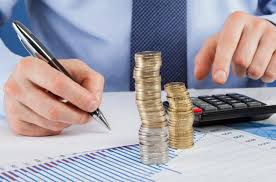 Статті витрат - це витрати, які відрізняються між собою функціональною роллю у виробничому процесі та місцем виникнення. За статтями витрат формується собівартість одиниці продукції, тобто її калькуляція.
Згідно з Національними стандартами бухгалтерського обліку в Україні перелік калькуляційних статей є таким:
Сировина і матеріали (за мінусом зворотних відходів).
Паливо та енергія на технологічні цілі.
Заробітна плата виробничих робітників (основна і додаткова).
Відрахування на соціальні заходи виробничих робітників ( тепер - Єдиний соціальний внесок).
Загальновиробничі витрати.
Адміністративні витрати.
Підготовка і освоєння виробництва.
Інші виробничі витрати.
Витрати на збут (позавиробничі витрати).
Відмінність статей витрат від аналогічних елементів витрат полягає у тому, що в першому випадку враховуються тільки витрати на даний виріб, а в другому - усі витрати підприємства, незалежно від того де і на які потреби вони були здійснені.
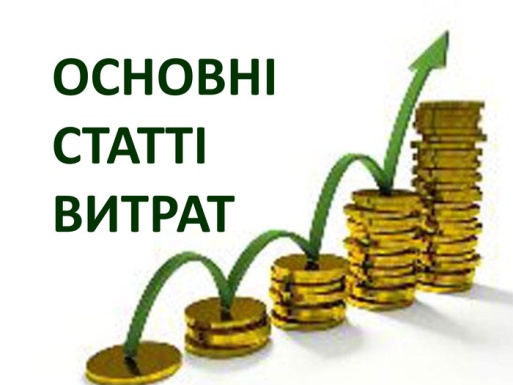 Крім зазначеної класифікації витрат, їх усіх можна представити у натуральній і вартісній формах. Розрахунок обсягу та облік витрат у натуральній формі має важливе значення для самого процесу організації виробництва на підприємстві.
Вартісна форма витрат відіграє визначальну роль в процесі оцінювання ефективності діяльності підприємства. Вона включається у вартість виготовленої продукції, відшкодовується за рахунок доходу (виручки) від її реалізації і становить ту її частину, яка називається собівартістю.
Собівартість продукції - це вартісна форма поточних витрат підприємства на підготовку виробництва, виготовлення продукції та її збут.
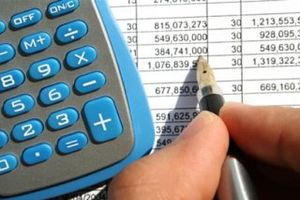 Для підприємства важливо визначити витрати, які відшкодовуються за рахунок собівартості, а які - за рахунок прибутку. На практиці не завжди собівартість продукції є повним відображенням дійсних витрат на її виробництво. Через собівартість відшкодовуються лише ті витрати, які забезпечують просте відтворення усіх виробничих чинників: предметів і засобів праці, природних ресурсів, робочої сили.
До них відносяться витрати на:
вивчення ринку, виявленням величини попиту на продукцію;
підготовку та освоєнням виробництва нової продукції;
сам процес виробництва продукції;
обслуговування виробничого процесу тай управління ним;
збут продукції;
набір та підготовку кадрів;
удосконаленням процесу виробництва та праці, підвищенням його ефективності (крім капітальних витрат);
дослідження, використання та охорону природних ресурсів.
Види собівартості
1. За часом формування витрат:
Планова
фактична
Нормативна
Кошторисна

За місцем (послідовністю) формування витрат:	
цехова
виробнича
Повна

3.  За тривалістю розрахункового періоду: 
місячна
квартальна
річна
4.  За складом продукції:	
товарної продукції
валової продукції
реалізованої продукції
незавершеного виробництва

5.  За ступенем охоплення підприємств:	
індивідуальна
галузева
План по собівартості продукції на підприємстві включає такі елементи:
складання кошторису витрат на виробництво;
складання планових калькуляцій окремих видів продукції;
планування зниження собівартості товарної продукції.
З метою врахування усіх видів економічно однорідних витрат на виробництво складається кошторис цих витрат
Кошторис витрат - це загальна сума витрат підприємства за усіма видами ресурсів, які будуть використані у плановому періоді незалежно від місця виникнення
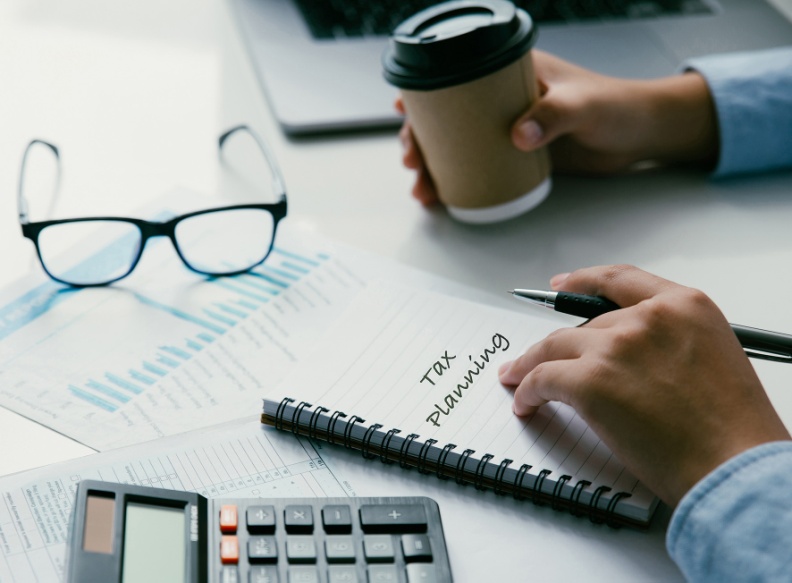 Кошторис є зведеним планом витрат підрозділів основного виробництва, підрозділів виробничої інфраструктури та витрат на утримання адміністративно- управлінського персоналу. Мета його складання - встановити усю суму витрат на виробництво у плановому році. Як зазначено вище, кошторис формується за елементами витрат.
Матеріальні витрати. Їх частка у собівартості продукції найбільша - 60-90% в залежності від галузі виробництва.  Склад матеріальних  витрат неоднорідний:
сировина і матеріали (за вирахуванням вартості зворотних відходів за ціною їх можливого використання або реалізації; включаються комісійні винагороди, оплата посередницьких послуг);
комплектуючі вироби (деталі, вузли, двигуни та ін.);
куповані напівфабрикати (відливки, штамповки тощо);
допоміжні матеріали, які використовуються у технологічному процесі або необхідні для його обслуговування, а також для управлінських та господарських потреб (деталі кріплення, інструмент, мастильні матеріали, фарби, клеї, канцелярські товари і т.д.);
паливо і енергія зі сторони (електроенергія, пара, газ і т.д.) .
2. Оплата праці. Включаються витрати на оплату праці основного виробничого персоналу підприємства, включаючи премії за виробничі результати, стимулюючі та компенсаційні виплати, в тому числі у зв’язку з інфляцією та індексацією доходів у межах передбачених законодавством норм, а також витрати на оплату праці позаштатних працівників підприємства, які зайняті в його основній діяльності:
оплата фактично виконаної роботи відповідно до тарифних ставок та посадових окладів;
вартість продукції, яка видається працівникам у формі натуральної оплати;
преміальні виплати і надбавки за виробничі результати;
вартість комунальних послуг, харчування, форменого одягу, житла, які безкоштовно надані працівникам підприємств деяких галузей відповідно до чинного законодавства;
оплата щорічних чергових відпусток, а також відпусток на навчання;
виплата працівникам, вивільненим з підприємства у зв’язку зі скороченням штатів або реорганізацією
3. Єдиний соціальний внесок (ЄСВ) - це обов’язковий платіж до системи загальнообов’язкового державного соціального страхування. Функції адміністрування ЄСВ, тобто його ідентифікації, обліку платників та об’єктів оподаткування, сервісного обслуговування платників, організації та контролю за сплатою внеску покладені на Державну фіскальну службу України (ДФС України).
Платниками ЄСВ є роботодавці (юридичні особи, фізичні особи- підприємці, самозайняті особи), які використовують найману працю і сплачують внесок за найманих працівників або фізичних осіб, з якими укладені цивільно-правові договори; фізичні особи-підприємці та самозайняті особи, які сплачують внесок за себе.
Розмір ставок ЄСВ (нарахувань на фонд оплати праці та утримання із заробітної плати або доходу) визначається чинним законодавством України.
ЄСВ включає відрахування до:
Пенсійного фонду;
фонду страхування на випадок безробіття;
фонду із тимчасової втрати працездатності;
фонду страхування від нещасних випадків на виробництві
4. Амортизація основних фондів. Включаються витрати, які рівні сумі амортизаційних відрахувань від первісної або залишкової вартості основних виробничих фондів у певному році. Ці витрати також включають амортизаційні відрахування, здійснені за прискореними методами амортизації, їх індексацію, суми амортизації нематеріальних активів.
5. Інші операційні витрати (вартість робіт, послуг сторонніх організацій, витрати на набір робочої сили, витрати на відрядження згідно встановлених норм, сума податків, зборів (крім податків на прибуток), оплата робіт по сертифікації продукції, втрати від курсових різниць, знецінення запасів, псування цінностей, сума фінансових санкцій тощо).
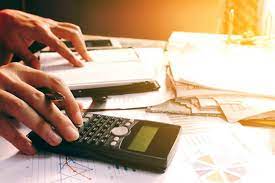 Кошториси можуть розроблятись і за статтями витрат. Такі кошториси дозволяють узгодити їх з кошторисом загальновиробничих витрат, а також калькуляціями на окремі вироби підрозділу.
При формуванні кошторисів використовуються два підходи: «з нуля» (якщо підприємство змінює профіль своєї роботи або лише розпочинає свою роботу), планування від досягнутого (якщо підприємство не змінює профілю своєї роботи).
Методи формування кошторису:
кошторисний - кошторис формується на основі розрахунку витрат у межах усього підприємства за даними інших розділів плану
зведений - кошторис формується шляхом сумування кошторисів витрат виробництва окремих підрозділів підприємства
калькуляційний - кошторис формується на основі планових розрахунків за всією номенклатурою продукції, робіт і послуг з розподілом комплексних статей на прості елементи витрат
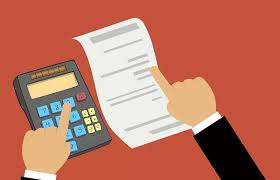 Калькулюванням собівартості продукції - це процес обчислення собівартості одиниці продукції
Калькулювання собівартості продукції передбачає вибір об’єкта калькулювання, калькуляційної одиниці, методу калькулювання та калькуляційних статей витрат.
Об’єкт калькулювання - це продукція (робота, послуга), собівартість яких обчислюється. До них належать готова продукція  (основна і допоміжна), напівфабрикат, вузол, деталь, роботи, послуги. Причому йдеться про продукцію, призначену як для реалізації на сторону, так і для внутрішнього споживання.
Для кількісного вимірювання об’єкта калькулювання обирається калькуляційна одиниця. За калькуляційну одиницю можуть бути прийняті кг або т маси, м2 площі, м3 об’єму, кількість штук та ін.
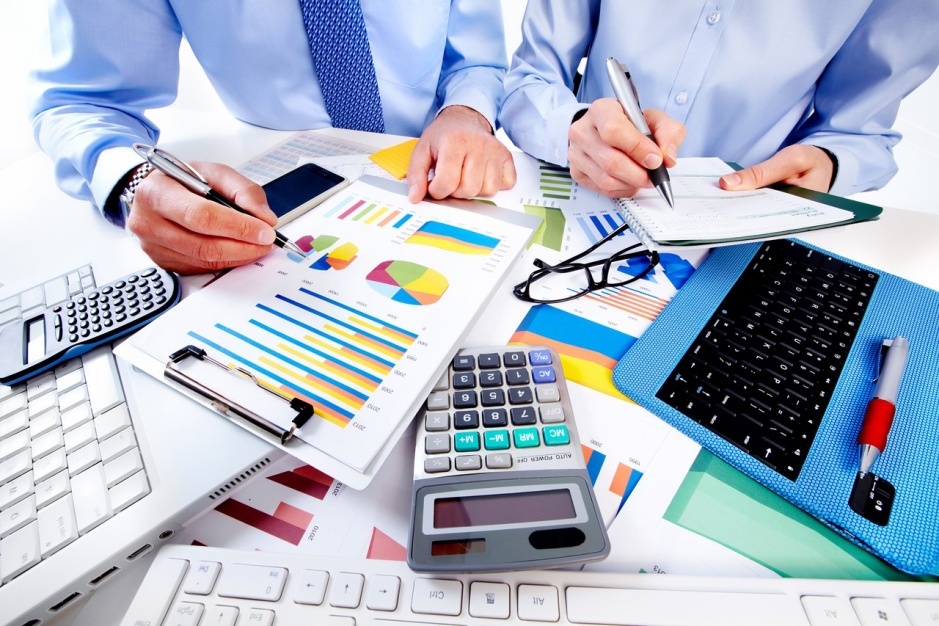 Методи калькулювання передбачають застосування окремих прийомів розподілу витрат за калькуляційними статтями та віднесення їх на окремий об’єкт калькулювання. Такими прийомами є:
калькулювання за повними витратами - передбачає включення у собівартість продукції усіх витрат, пов’язаних з виробництвом та реалізацією продукції: виробничих, адміністративних, збутових та інших операційних витрат підприємства; накладні витрати розподіляються за конкретними об’єктами калькулювання пропорційно до обраної бази розподілу;
калькулювання  за  змінними  витратами  (Direct Costing)  - ґрунтується на визначенні неповної собівартості продукції; при застосуванні цього методу у собівартість продукції включаються лише змінні виробничі витрати.
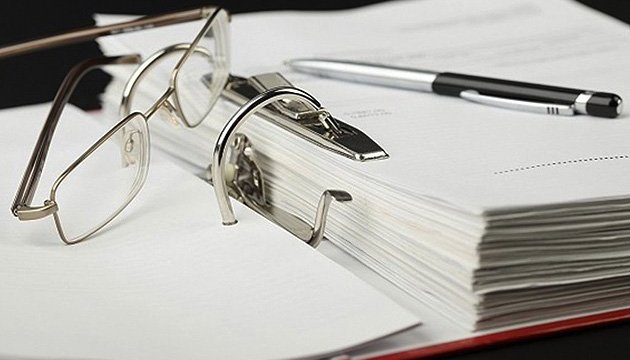 Конкретними методами калькулювання є:
нормативний - витрати на одиницю продукції встановлюються за нормами
параметричний - використовується при обчисленні собівартості нових виробів; витрати на проектований виріб встановлюються, виходячи із залежності рівня цих витрат від зміни техніко-економічних параметрів виробу
розрахунково-аналітичний - прямі витрати на вироб- ництво одиниці продукції розподіляються на основі діючих норм, а непрямі - пропорційно обраній базі розподілу
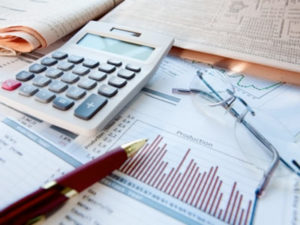 Номенклатура статей калькуляції наведена вище, а склад кожної з них такий:
Стаття «Сировина і матеріали (за мінусом зворотних відходів)» включає витрати на сировину, основні і допоміжні матеріали, куповані вироби і напівфабрикати, а також транспортно-заготівельні витрати; вартість зворотних відходів віднімається за ціною їх можливого використання або реалізації.
Стаття «Паливо та енергія на технологічні цілі» включає витрати на паливо, електроенергію, пару тощо, які безпосередньо використовуються в технологічному процесі, за нормами витрат, тарифами та цінами.
Стаття «Заробітна плата виробничих робітників» включає витрати на оплату праці робітників, безпосередньо зайнятих виготовленням продукції - основна заробітна плата, яка обчислюється на підставі трудомісткості технологічних операцій, тарифних ставок або відрядних розцінок; витрати на оплату відпусток, часу виконання державних обов’язків, доплати за виконання додаткових функцій та ін. - додаткова заробітна плата, обчислюється у відсотках до основної.
Стаття «Відрахування на соціальні заходи виробничих робітників (тепер - Єдиний соціальний внесок») включає певні суми нарахувань на фонд оплати праці згідно встановлених законодавством ставок та їх відрахування у вигляді ЄСВ (з розподілом до Пенсійного фонду, фонду страхування на випадок безробіття, фонду із тимчасової втрати працездатності та фонду страхування від нещасних випадків на виробництві).
Стаття «Загальновиробничі витрати» включає виробничі накладні витрати на організацію виробництва та управління цехами, дільницями, відділеннями, бригадами та іншими підрозділами основного і допоміжного виробництв, а також витрати на утримання і експлуатацію машин та устаткування; обчислюються шляхом складання кошторису цих витрат на певний період та їх розподілу на одиницю продукції пропорційно обраній базі розподілу.
Стаття «Адміністративні витрати» відображає загальногосподарські витрати, пов’язані з управлінням та обслуговуванням підприємства; до них належать витрати на утримання адміністративно- управлінського персоналу, на їх службові відрядження, на утримання основних засобів, інших матеріальних необоротних активів загальногосподарського призначення (оренда, амортизація, ремонт, комунальні послуги), на охорону, юридичні, аудиторські, транспортні послуги; поштово-телеграфні, канцелярські витрати та ін.; обчислюються згідно встановлених норм, тарифів та цін.
Стаття «Підготовка та освоєння виробництва» включає витрати на введення в експлуатацію нових підприємств, цехів; підготовку та освоєння виробництва нової продукції, підготовчі роботи в добувних галузях промисловості; списуються на продукцію рівними частками за встановлений період їх відшкодування.
Стаття «Інші виробничі витрати» включає сплату відсотків за короткостроковими позиками банків, оплату робіт із сертифікації та інші витрати, які включаються у собівартість продукції, але не віднесені до перелічених вище статей.
Стаття «Витрати на збут (позавиробничі витрати)» включають витрати на пакувальні матеріали, транспортування продукції за умовами договору, витрати на маркетинг і рекламу, на оплату праці та комісійні продавцям, торговим агентам, працівникам відділу збуту, на амортизацію, ремонт і утримання основних фондів та інших матеріальних необоротних активів, які використовуються для забезпечення збуту продукції.
У разі необхідності розрахунку собівартості нової продукції на етапах її проектування, розробки та освоєння виробництва, витрати на таку продукцію визначаються за допомогою різних методів прогнозування.
Такі методи називаються параметричними, оскільки ґрунтуються на залежності собівартості продукції від її технічних та експлуатаційних параметрів і використовуються тоді, коли відсутня технічна документація і відповідна нормативна база.
До них належать:
а) метод питомих  витрат - є найпростішим,  але найменш  точним; собівартість нового виробу обчислюється як добуток питомих витрат (витрат на одиницю параметру) базового виробу та параметру нового виробу, наприклад, питомих витрат на одиницю потужності базового виробу на потужність нового виробу;
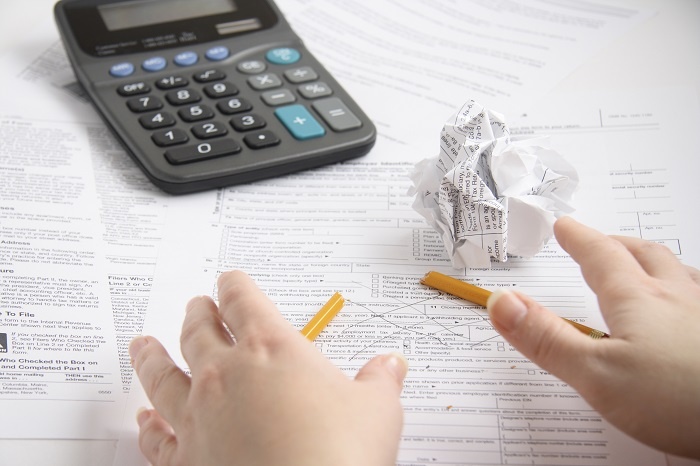 б) бальний метод - є найбільш точним, оскільки враховує не один, а кілька параметрів нового виробу і ґрунтується на експертній оцінці впливу основних параметрів виробу на його собівартість; кожний параметр базового виробу оцінюється певною кількістю балів, визначається «собівартість» одного бала, а собівартість нового виробу є добутком цієї «собівартості» на кількість параметрів та кількість балів по кожному з них;
в) кореляційний метод - дозволяє встановити залежність собівартості нового виробу від його параметрів у вигляді лінійних та інших залежностей собівартості виробу та його основних параметрів; цей метод є найбільш точним і поширеним;
г) агрегатний метод - собівартість нового виробу визначається як сума собівартості конструктивних його частин  (агрегатів); вартість уніфікованих агрегатів враховується за існуючими цінами, а оригінальних - обчислюється одним із наведених вище методів або визначається експертним шляхом;
д) графо- аналітичний - передбачає проведення аналізу собівартості базових виробів-аналогів, з якими може бути порівняний новий виріб; в основі методу - використання графічних залежностей (кривих) між вартістю основних матеріалів і комплектуючих та витратами на заробітну плату та ін.; використовувати цей метод доцільно на етапі ескізного проектування, оскільки на ньому можливо наближено визначити витрати на матеріали і комплектуючі вироби.
Джерелами зниження собівартості продукції є ті витрати, за рахунок економії яких знижується собівартість продукції, а саме:
Витрати уречевленої праці, які можуть бути знижені за рахунок покращення використання засобів та предметів праці;
витрати живої праці, які можуть бути скорочені завдяки зростанню продуктивності праці;
адміністративно-управлінські витрати.
Зниження собівартості продукції може досягатись у  результаті одночасної економії всіх витрат. Однак, часто економія одного виду витрат одержується за рахунок збільшення іншого.
Визначальним джерелом зниження собівартості, особливо у матеріаломістких галузях, є економія матеріальних витрат на основі раціонального використання матеріальних ресурсів, а також підвищення завантаження основних фондів, скорочення витрат на управління і обслуговування.
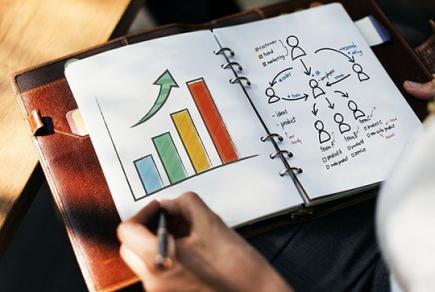 Зниження собівартості продукції досягається за рахунок різних чинників, тобто заходів, які викликають зміну її складових. Всі чинники поділяються на дві групи: народногосподарські та виробничі.
Загальноекономічні не залежать від діяльності підприємства і визначаються на державному або галузевому рівнях, наприклад, зміна вартості енергоносіїв, нормативів відрахувань на соціальне страхування, пенсійне забезпечення, перегляд тарифних ставок, митних правил та ін.
Виробничі (техніко-економічні) - це чинники, які залежать від діяльності конкретного підприємства. До них належать:
підвищення технічного рівня виробництва;
вдосконалення організації виробництва і праці;
зміна обсягу і структури продукції.

Врахування техніко-економічних чинників дозволяє планувати оптимальний рівень витрат і завдання по їх зниженню.
Основними шляхами зниження собівартості продукції є скорочення тих витрат, які мають найбільшу питому вагу в її структурі.
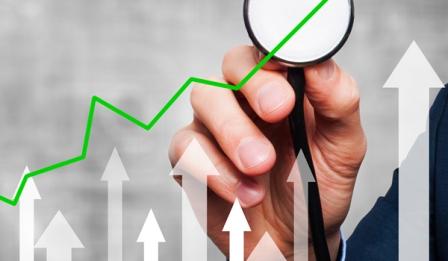 Ціна - це грошовий вираз вартості товару, кількість грошей, яка сплачується (одержується) за одиницю товару або послуги
Функції цін:
обліково-аналітична - забезпечує облік результатів діяльності та їх прогнозування
стимулююча - сприяє раціональному використанню обмежених ресурсів, оновленню асортименту, впровадженню досягнень науково-технічного прогресу
розподільча - впливає на розподіл ресурсів, доходів, фінансів у суспільстві
регулююча - забезпечує баланс між попитом і пропозицією, між окремими виробництвами, галузями
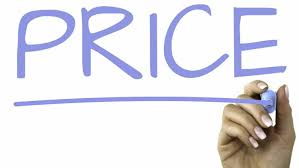 Усі ціни поділяються на дві великі групи: виробничі і споживчі.
Виробничі ціни - це ціни, за якими реалізується продукція і надаються послуги іншим підприємствам та організаціям (гуртові, закупівельні, кошторисні ціни, тарифи на перевезення всіма видами транспорту та на виробничі послуги).

Споживчі ціни - ціни на товари і послуги, які реалізуються населенню (роздрібні ціни, ціни на продукцію закладів громадського харчування, тарифи на комунальні, побутові, транспортні, туристичні та інші послуги, ціни на житло).
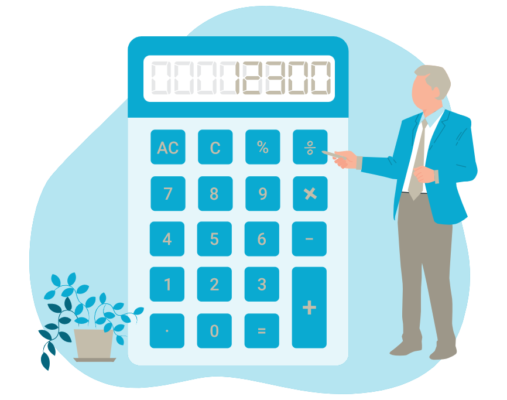 За різними ознаками класифікації ціни поділяються на певні види:
За обслуговуванням конкретних галузей або сфер економіки: світові, гуртові, закупівельні, кошторисні, роздрібні, транспортні тарифи, тарифи на платні послуги
За способом встановлення: державні (фіксовані або регульовані), комунальні, вільні, контрактні, ввізні ціни
За територією дії: загальнодержавні, регіональні
За видами ринків: біржові, комісійні, аукціонні
За врахуванням транспортних витрат: ціна на місці виробництва продукції, єдина ціна з включенням витрат на доставку товарів, зональні ціни, ціни базового пункту, ціни «франко»
За часом дії: постійні, тимчасові, разові
За використанням у зовнішньоторговельному обігу: світові, тверді, із наступною фіксацією, змінні (плинні)
За роллю у вирішенні завдань НТП: лімітні, ступеневі
За використанням в обліку і статистиці: поточні, середні, порівняльні, незмінні, питомі ціни, індекси цін
Наведемо характеристику деяких найчастіше використовуваних видів цін:
Світові ціни - це ціни, за якими товари реалізуються на світовому ринку; визначаються рівнем цін країни-експортера, біржовими та аукціонними цінами, цінами провідних фірм-виробників світу.
Гуртові (відпускні) ціни - це ціни за якими державні, колективні та приватні підприємства розраховуються між собою або з гуртовими посередниками за великі партії товарів. Гуртові ціни поділяються на гуртові ціни підприємства та гуртові ціни промисловості.
Закупівельні ціни - ціни, за якими сільськогосподарські виробники (кооперативні, колективні, державні, фермерські, особисті підсобні господарства) продають свою продукцію державним, кооперативним, переробним, торгівельним та іншим фірмам. Закупівельні ціни використовуються також при заготівлі продукції хутрового звірівництва, рибництва, вторсировини.
Кошторисні ціни - ціни та розцінки, які використовуються для визначення розрахункової вартості нового будівництва, реконструкції будівель та споруд, їх розширення та переоснащення.
Роздрібні ціни - ціни, за якими здійснюється продаж товарів населенню торгівельними підприємствами або закладами ресторанного господарства.
Транспортні тарифи - це плата за перевезення пасажирів або вантажів, яка сплачується транспортним підприємствам населенням, відправниками або одержувачами вантажів.
Тарифи на платні послуги - це розмір оплати житлових, комунальних, побутових, туристичних, банківських, юридичних та інших послуг, які надаються фізичними або юридичними особами.
Державні ціни (можуть бути фіксованими або регульованими) встановлюються на продукцію державних підприємств, на деякі ресурси, що мають визначальний вплив на загальний рівень і динаміку цін, соціально значимі товари та послуги.
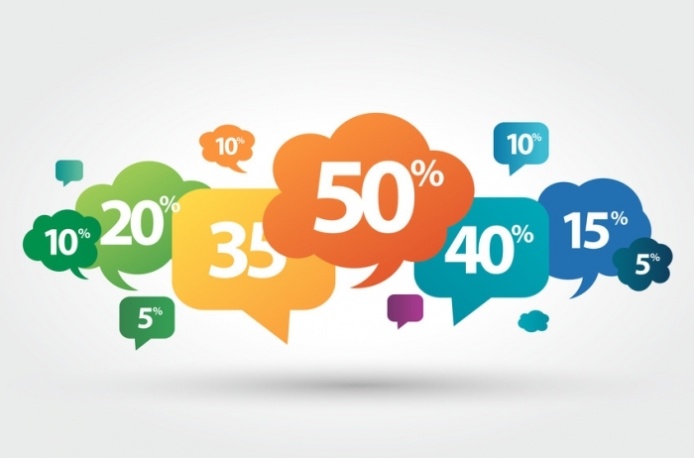 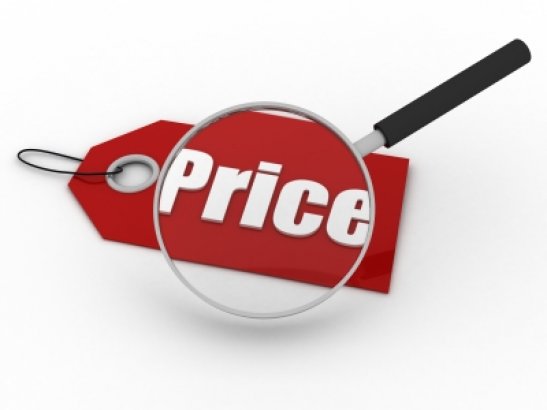 Комунальні ціни встановлюються на продукцію та послуги, які виробляються комунальними підприємствами. Їх державне регулювання здійснюється в такий самий спосіб, як і державних цін.
Вільні ціни визначаються на всі види продукції (робіт, послуг), за винятком тих, на які встановлено державні ціни. Вільні ціни визначаються суб’єктами господарювання самостійно за згодою сторін з врахуванням попиту і пропозицій на ринку товарів. 
Контрактні ціни (зовнішньоторговельні) - використовуються при здійсненні експортно-імпортних операцій в розрахунках з іноземними контрагентами. Такі ціни формуються відповідно до цін та умов світового ринку та індикативних цін.
Ввізні ціни - встановлюються на імпортні підакцизні товари, які оподатковуються податком на додану вартість (ПДВ) і підлягають обкладенню ввізним митом; основою розрахунків таких цін є митна вартість товарів, виражена в національній валюті.
Регіональні ціни встановлюються місцевими органами влади на окремі товари, роботи, послуги, наприклад, вартість проїзду в міському транспорті, тарифи на житлово-комунальні послуги та ін.
Ціни «франко» - це гуртові ціни, які встановлюються з врахуванням передбаченого контрактом порядку відшкодування транспортних витрат на доставку товарів покупцеві. Існують різновиди цін «франко», кожен з яких показує, до якого пункту на шляху руху товару від продавця до покупця додаткові витрати включаються в ціну за угодою купівлі-продажу. Наприклад:
ціна «франко - склад постачальника» не включає ніяких витрат із пересування товару від продавця до покупця, всі ці витрати покупець сплачує понад ціну товару;
ціна «франко - станція відправлення» враховує ціну товару і витрати продавця на переміщення товару від свого складу до станції відправлення, всі подальші витрати, пов’язані з доставкою товару на склад покупця, сплачуються додатково;
ціна «франко - вагон станції призначення» - крім ціни товару, включає витрати на перевезення зі складу продавця до станції призначення без вивантаження товару із вагонів, витрати на подальше транспортування товару до свого складу покупець оплачує додатково;
ціна «франко - склад покупця» - враховує ціну товару і всі витрати з його пересування зі складу продавця до складу покупця та ін.
Тверді ціни - встановлюються в момент підписання контракту і не змінюються впродовж терміну його дії.
Лімітні ціни - встановлюються на стадії розробки нової продукції і відображають гранично допустимий рівень її ціни.
Ступеневі ціни - це гуртові ціни, які поступово знижуються на певних етапах серійного випуску продукції.
В основі формування гуртових та роздрібних цін (та й більшості цін взагалі) лежить собівартість продукції.
При формуванні гуртових цін підприємства до собівартості продукції, поданої у форму калькуляції, додаються: сума прибутку, податок на додану вартість, акцизний податок (АП).




Сума прибутку визначається виходячи із норми рентабельності продукції.

Податок на додану вартість (ПДВ) є видом універсального акцизу, який встановлюється за єдиною ставкою до всього обороту. Це основний вид непрямого оподаткування, який забезпечує основну масу податкових надходжень до державного бюджету.
Акцизний податок є непрямим податком, яким обкладаються високорентабельні і монопольні товари. Такі товари не належать до товарів першої необхідності. Перелік підакцизних товарів і ставки акцизного податку затверджуються згідно чинного законодавства України. Ставки податку встановлюються у відсотках або «твердих» розмірах для кожного виду товарів.
Платниками АП є національні виробники підакцизних товарів (наприклад, автомобілів, пального, алкоголю, тютюнових виробів тощо) та суб’єкти, які імпортують або реалізують підакцизні товари. В кінцевому підсумку сплата АП
«лягає на плечі» покупців товарів, а не їх виробників чи імпортерів.
Гуртова ціна промисловості є сумою гуртової ціни підприємства і постачальницько-збутової надбавка (ПЗН). Постачальницько-збутова надбавка включає витрати і прибуток постачальницько-збутових організацій (наприклад, гуртово-посередницьких фірм).
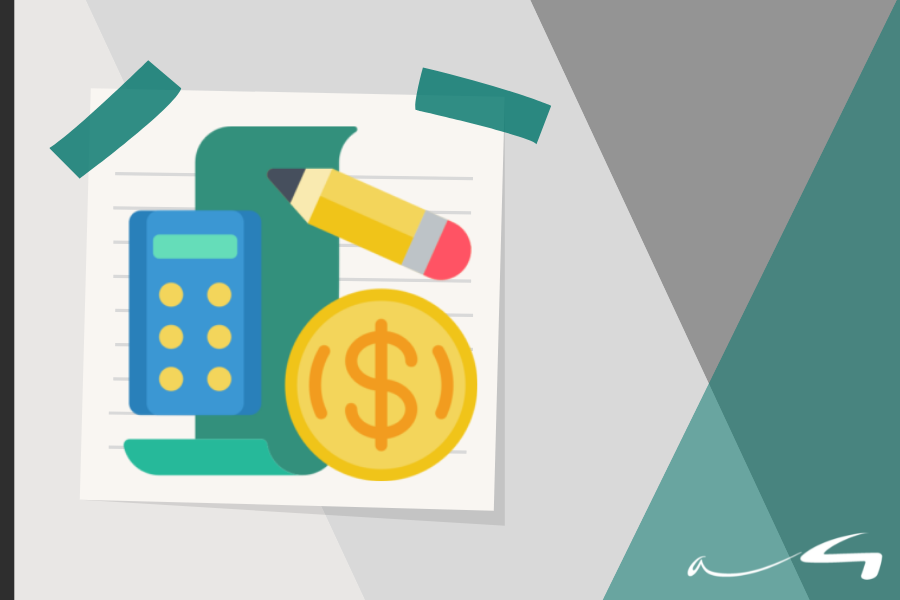 Роздрібна ціна включає гуртову ціну промисловості і торговельну надбавку (ТН). Торговельна надбавка (націнка) покриває витрати торгівельних організацій і забезпечує їм одержання прибутку. Крім того, роздрібні ціни можуть включати спеціальні надбавки, наприклад, за наявність сертифіката відповідності міжнародним системам оцінки якості, за додаткові послуги продавця та ін.
Специфіка ринкового ціноутворення полягає в тому, що витрати на виробництво і збут продукції безпосередньо рівень ціни не визначають. Тому поряд із витратним методом використовуються інші методи ціноутворення.
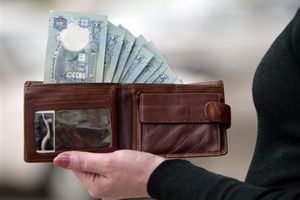 Рівень ціни на продукцію, крім витрат на її виробництво і збут, визначається низкою інших чинників, важливішими з яких є:
державне регулювання цін;
конкуренція виробників;
співвідношення попиту і пропозиції;
купівельна спроможність грошей;
якість товару та ін.
Усі вони є формують ринкову кон’юнктуру, яка визначає  загальні підходи до ціноутворення.
Ціноутворення – це процес обґрунтування, затвердження та перегляду цін і тарифів, визначення їх рівня, співвідношення та структури
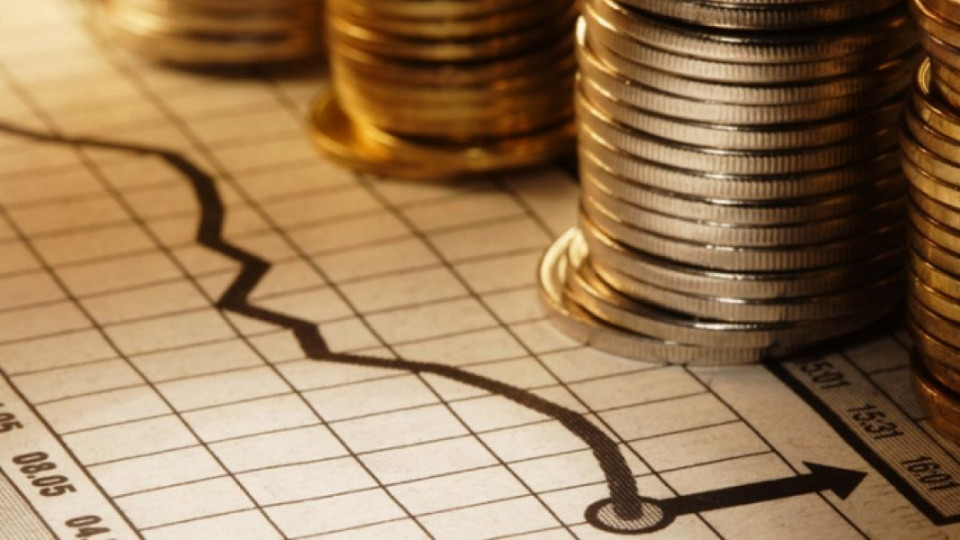 Залежно від того, яку мету переслідує підприємство чи фірма на ринку, розрізняють різні підходи до ціноутворення. Такими цілями діяльності підприємства по оптимізації ціни можуть бути:
виживання на ринку як мету ставлять тоді, коли ринок досяг майже граничної ємності; для забезпечення життєздатності підприємства можуть встановлювати низькі ціни, сподіваючись на чутливість ринку до них;
максимізація прибутку; в цьому випадку зіставляються попит і витрати на виробництво з альтернативними цінами і вибирається та з них, яка забезпечить максимальний прибуток;
лідерство на ринку досягається шляхом зниження витрат і одержання високого і тривалого прибутку; встановлюються низькі ціни з метою збільшення частки підприємства на ринку;
лідерство щодо якості товарів передбачає встановлення відносно високих цін, які повинні компенсувати високі витрати підприємства на науково-дослідні роботи і забезпечення якості.
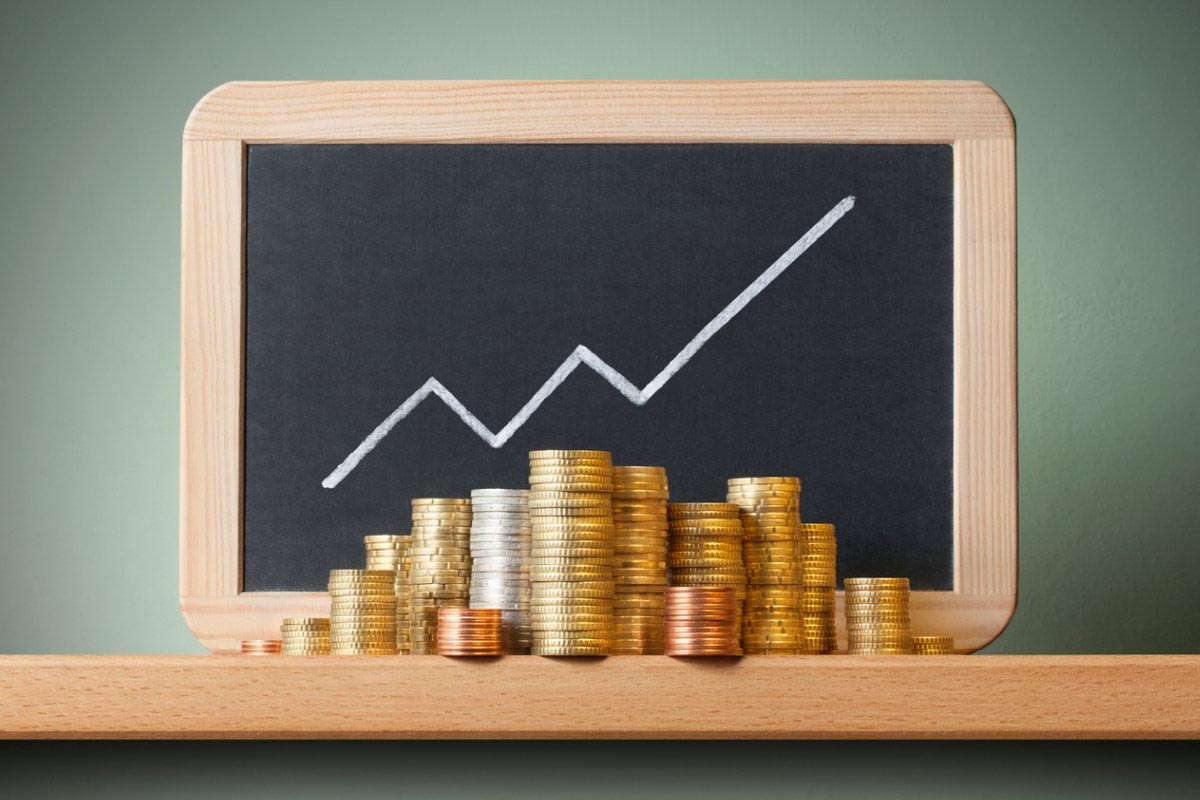 Враховуючи перелічені чинники впливу на рівень цін, обрану підприємством ринкову стратегію, з метою встановлення оптимального рівня цін використовуються такі методи ціноутворення:
Метод «витрати + прибуток»
Отримання цільової норми прибутку 
Оцінка споживчої вартості 
Пропорційне ціноутворення 
Метод «очікуваного прибутку» 
Метод швидкого повернення витрат
У середині системи цін можна виділити такі типи модифікованих цін: ціни зі знижками, ціни стимулювання покупок, пільгові ціни та ін.
Ринкові умови господарювання вимагають впорядкування системи ціноутворення. Вона повинна відповідати законам ринкової економіки.
Стратегія ціноутворення в умовах ринку ґрунтується на трьох факторах - витратах, попиті та конкуренції. Підприємства в цих умовах мають широкі можливості у формуванні цін на товари, послуги. Проте держава повинна ефективними методами регулювати процеси ціноутворення.